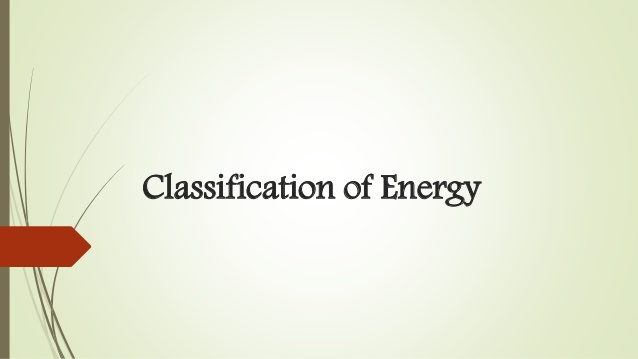 Classification of Energy
THANK YOU